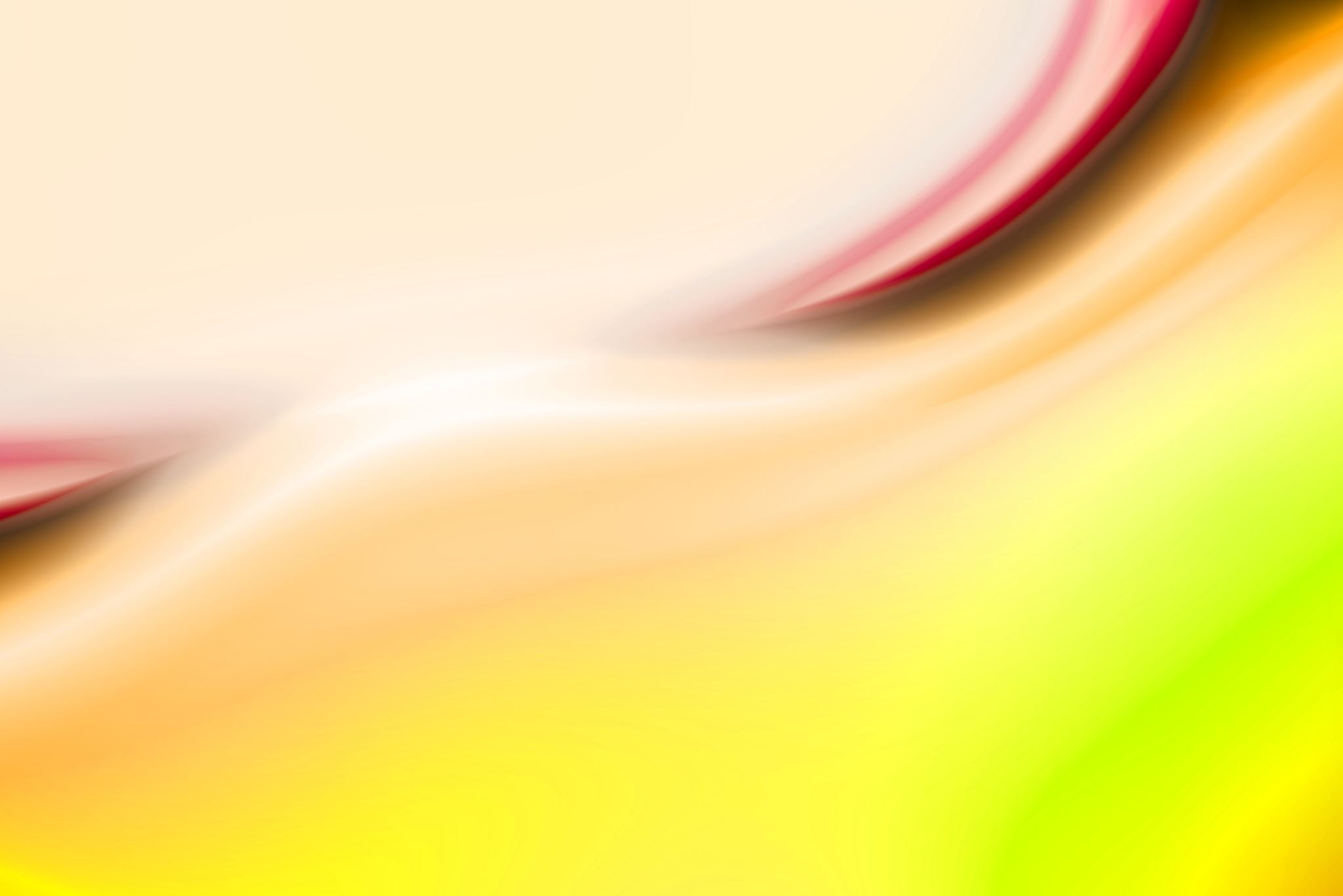 Troop 300 – Monthly Rank Workshop
October 20, 2020
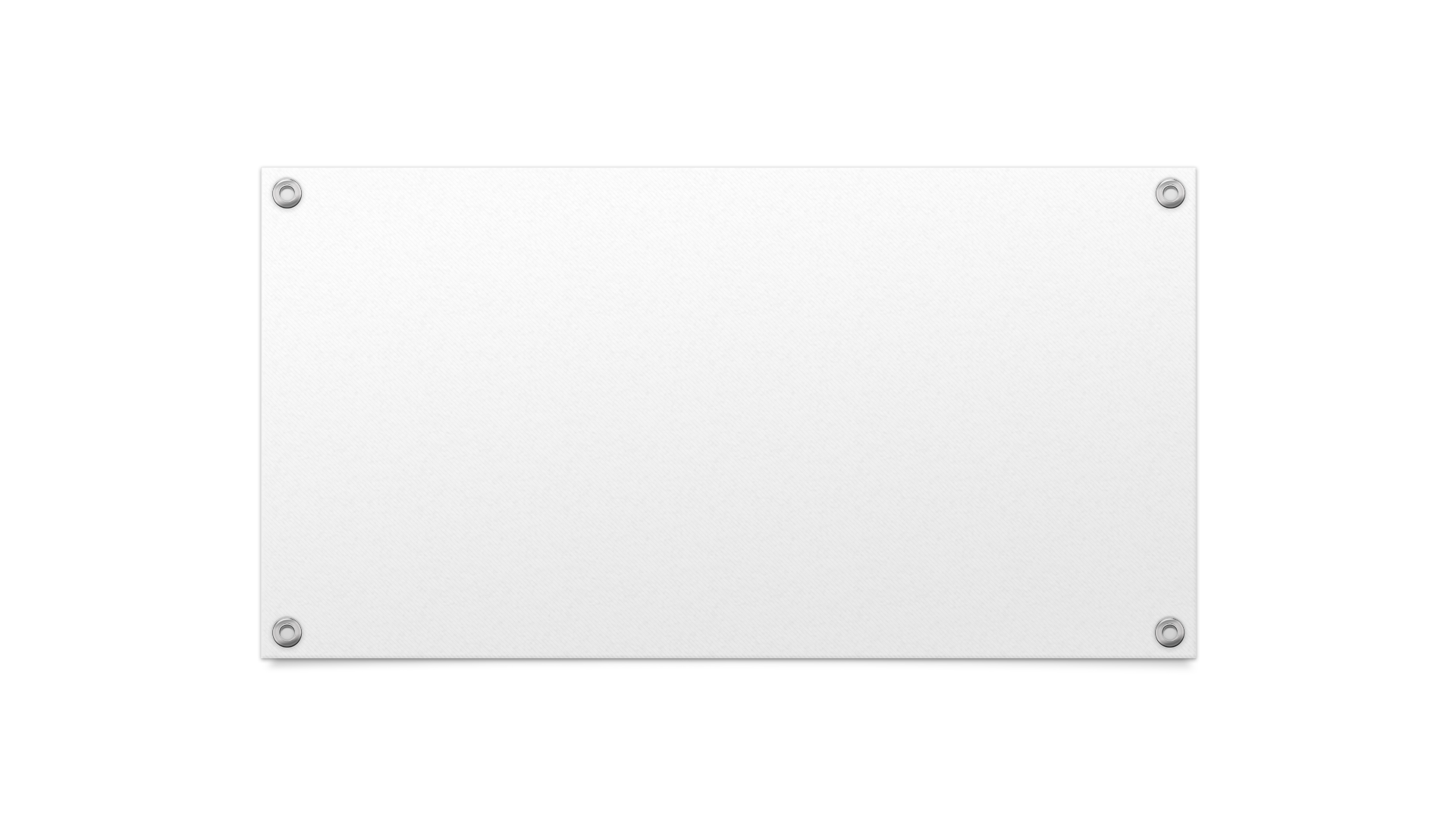 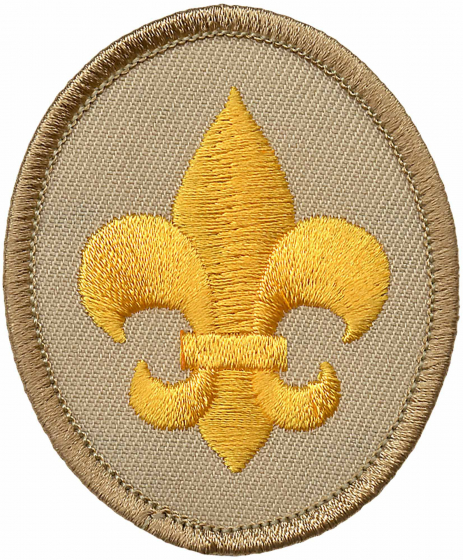 Scout Rank Requirements
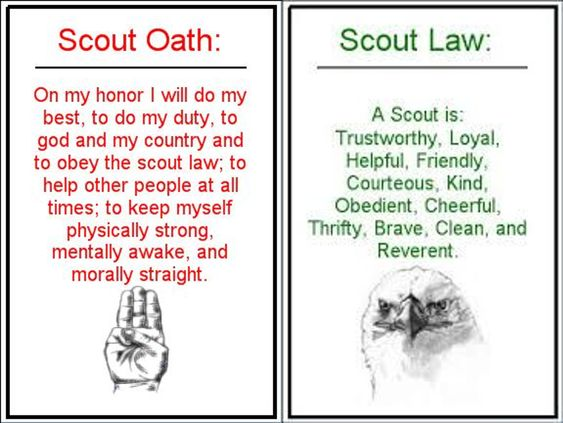 Scout Motto


 “Be Prepared”
Scout Slogan


 “Do a good turn daily”
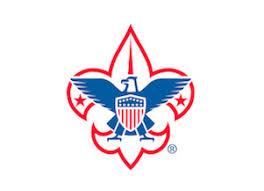 After attending at least one Boy Scout troop meeting, do the following; Describe how the scouts in the troop provide its leadership (pages 42-44)
Requirement 2a.
After attending at least one Boy Scout troop meeting, do the following; Describe the four steps of Boy Scout advancement. (see pages 413-416.)
Requirement 2b.
After attending at least one Boy Scout troop meeting, do the following; Describe what the Boy Scout ranks are and how they are earned. (see pages 27, 413-416.)
Requirement 2c.
After attending at least one Boy Scout troop meeting, do the following; Describe what merit badges are and how they are earned. (see pages 416-418.)
Requirement 2d.
Explain the patrol method. Describe the types of patrols that are used in your troop. (see pages 25.)
Requirement 3a.
Become familiar with your patrol name, emblem, flag, and yell. Explain how these items create patrol spirit. (see pages 26.)
Requirement 3b.
Totin’ Chip
Totin’ Chip Requirements
Earning Totin’ Chip fulfills the following;
Scout Rank requirement 5.
Tenderfoot Rank requirement 3d.
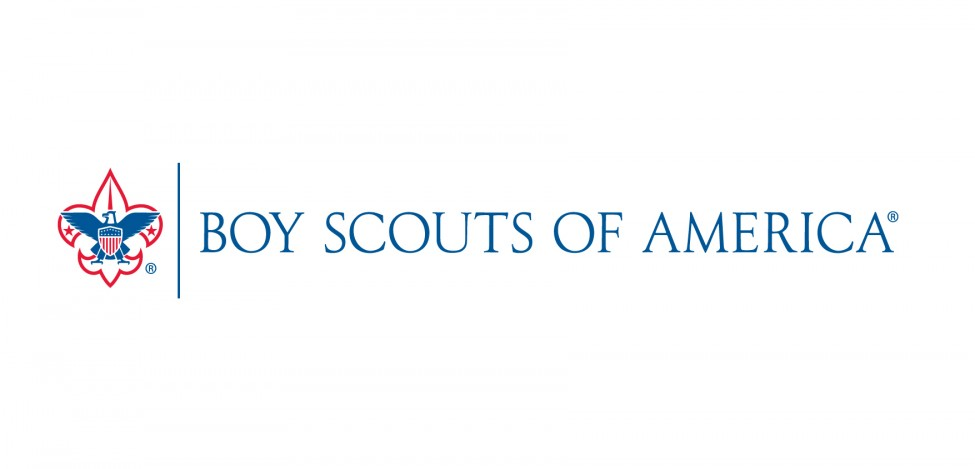 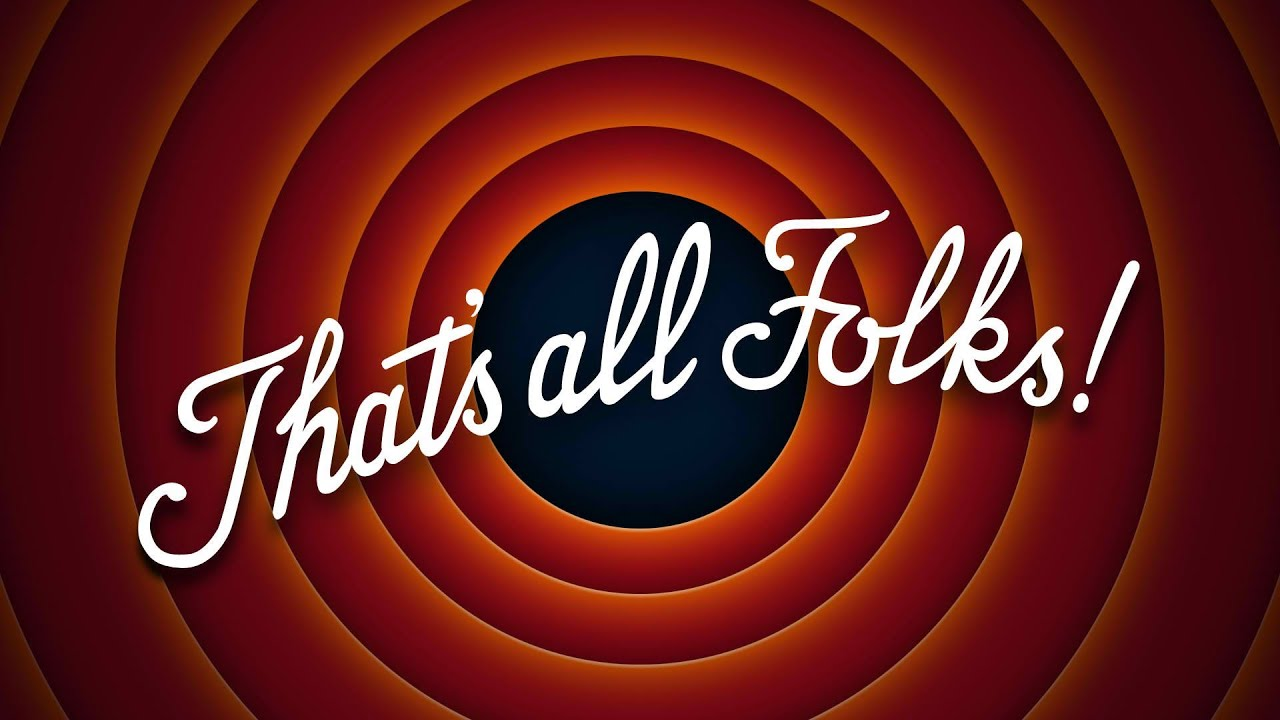 Thank You
Please remember to track your progress, so a leader can sign your requirements off next time we meet.